協助社會企業創投之建構與推動
國家發展基金
105 年 1 月 18 日
簡報大綱
一、緣起及構想
二、社企創投運作架構
三、「社會發展投資作業要點」說明
四、推動情形及建議
1
一、緣起及構想
2
緣起
行政院 103 年 9 月 公布社會企業行動方案，推動社會企業發展，以營造有利社會企業創新、創業、成長與發展的生態環境為願景
「產業創新條例」規定國發基金用途，包括協助各中央目的事業主管機關為社會發展所推動計畫之支出
國發基金於 104 年 9 月第 46 次管理會通過「行政院國家發展基金協助社會發展投資作業要點」
3
構想
社企創投之投資範疇取決於申請個案規劃之投資策略，惟其投資須有助社會發展；社企定義採廣義，企業章程明訂從事具外部社會利益，非以營利為主要目的者即屬之
以投資代替補助，並透過管理團隊專業輔導，增加資金運用效率及提高社企經營效能
以投資方式整合民間資源 (資金及志工) ，挹注社會企業營運資金，促進其自給自足、永續發展
4
二、社企創投運作架構
5
財團法人、基金會協助社會公益實例
富邦文教基金會:透過教育影片、講座活動、建立避難所、興建醫療衛生設備等，協助社會生命教育、親子教養、原鄉服務與世界關懷
農委會農村再生基金會:補助民間協會與老人會等辦理關懷扶助弱勢、節能減碳、社區環境改善等交流及宣導活動
台積電文教基金會:透過展演活動，以藝術參與社區總體營造，並贊助國內藝文團隊、提供展演舞台及藝文饗宴等，協助提昇國人精神生活
6
社會企業協助社區發展實例:2021社企
2009 年莫拉克颱風摧毀高雄小林聚落
風災後由小林重建會轉型成立 2021 社會企業，協助村民設立合作農場，利用青梅到老梅餅等多重製程，創造長期就業機會及重建區部落產業
竹銘
教學基金會
民間資金
業務(小林村青梅產品)
投資
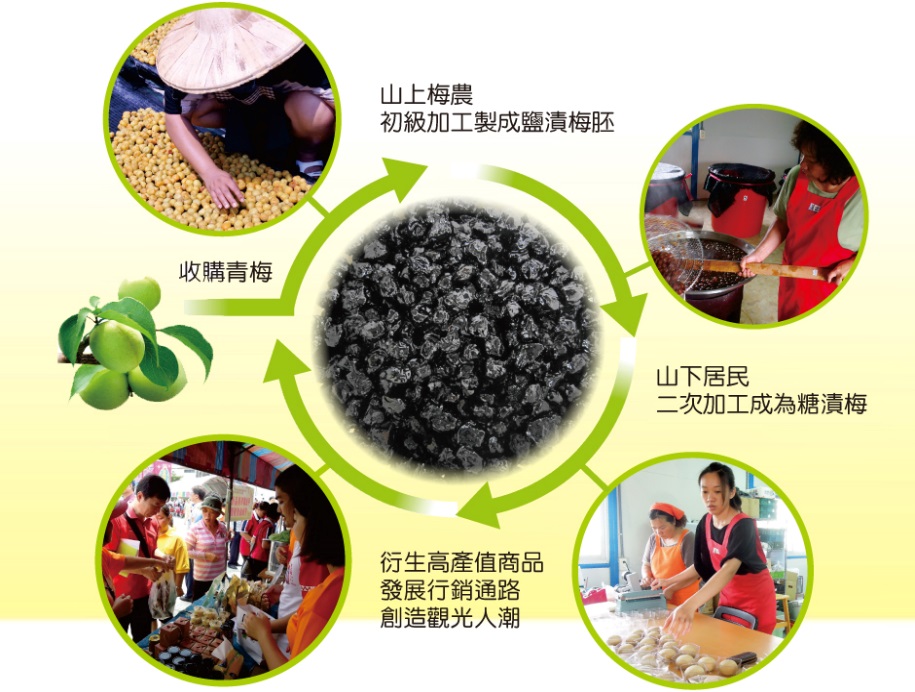 西子灣
教育基金會
業務(小林村梅子產品)
2021社會企業
(  友聚生機
      實業公司  )
市場
投資
創新工業
技術移轉公司
投資
活水社企
投資開發公司
投資
7
資料來源:2021 社會企業網站
社企創投運作架構
目的事業主管機關
核心要素四
核心要素一
創投管顧、社會企業、財團法人或非營利組織(公司、財團法人、合夥事業)
(國內外)管顧機構
核心要素二
民間資金(包括財團法人、基金會)
委託管理
核心要素三
管理/輔導
投資標的
投資60%
投資
社會企業發展相關之事業
社企創投基金
投資40%
促進社區產業發展，提高地方就業機會，或提升有助於社會、人文或科技等領域公益發展
國發基金
8
社企創投基金運用：以社區型社會企業為例
政府/團體
輔導
管顧機構
輔導/
補助
管理
民間資金
社區型社企
民間資金(包括財團法人、基金會)
董事會
委託管理
市場
業務
股權結構
投資
投資
創投基金
投資
投資
投資
國發
基金
社區居民
民間企業
特點:
經營虧損由全數股本承擔；經營獲利可由社區股東購回基金持有之股權
政府輔導社企業務仍舊，惟社會企業經營可由管顧機構主導；其後獲利，依釋股逐步由社區股東主導經營
營運資本足以因應長期資金需求; 企業化管理得以永續經營
9
三、「社會發展投資作業要點」說明
10
計畫金額、期間及投資比例
計畫金額：國發基金匡列 10 億元
申請期間：3 年
國發基金對個別基金投資比例：
    以實際募資金額 40% 為上限
11
投資範圍
以結合民間資金方式成立創業投資事業，投資於有助我國社會企業發展相關之事業
加速地方社區產業發展
提高地方就業機會
改善居民生活環境
促進環保及文化發展
投入產業科技研發
協助弱勢團體生計
提升其他有助於社會、人文或科技等公益發展之領域
12
社企創投基金投資標的之規範
對於下列與我國社會企業發展相關之事業的投資金額至少應達實際募資金額 60%
公司章程或合夥契約中明定以推展社會關懷、解決社會問題或促進公共利益為營運目的之一，且年度可分派 (配) 盈餘保留一定比率用於社會公益
經政府機關認可之國內外機構登錄為社會企業者
13
要點特色
創業投資事業除依一般商業慣例支付管理費外，並得編列輔導轉投資事業支出
處分其轉投資事業股權回收之本金及獲利應至少保留 30% 於基金存續期間進行循環投資
管理顧問事業或其他投資人，於該創業投資事業存續期間，得以本基金投資成本買回本基金持股
須於對外公開網站揭露轉投資事業投資組合
14
評核社企創投重點
投資策略，包括規劃投資社企之類型、參與社企成員、社企營運模式及資金需求
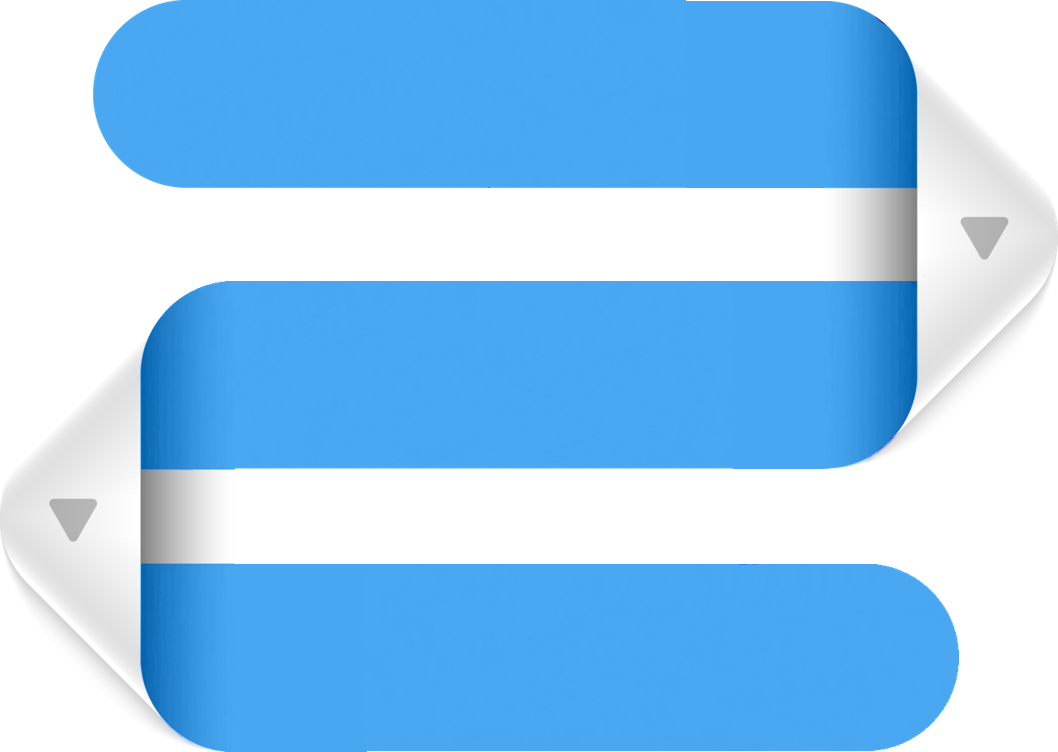 要項一
管理團隊能力，包括輔導社企營運、籌募基金及財務管理
要項二
管理團隊經驗，包括資金管理績效及社企或 NGO 管理成效
要項三
15
四、推動情形及建議
16
推動情形
104 年 6 月與財政部及經濟部研商投資社企免稅範圍及認定
104 年 9 月向農委會宣導說明本協助社會發展投資要點
104 年 11 月邀請各目的事業主管機關召開座談會，深化對社企創投申請及運作瞭解
105 年 1 月與金管會協商於上市櫃公司社會企業責任報告書中增列「投資社企創投」內容
104 年 5 月拜訪相關社企業者，瞭解其資金運作及需求
104 年 12 月至高雄舉辦說明會，增進南部地區社企業者、財團法人等對申請與運作有更深入瞭解，並促進與南部政府與相關機構之合作與推動
104 年 5 月邀請管顧機構參加座談會，瞭解對社企資金運作及需求
持續拜訪社企相關管顧機構及投資業者，宣導社企創投籌設及申請
17